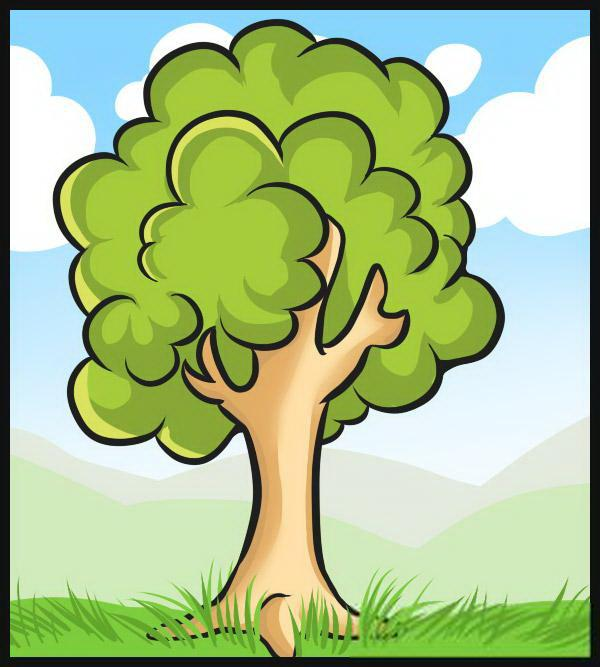 1. Какие пиломатериалы можно получить из дерева?
2. Какие искусственные материалы
можно получить из дерева?
дерево
3. Какие Вы знаете
деревья 
твердой породы
4. Какие Вы знаете
разметочные
инструменты
Машина – это устройство которое выполняет полезную работу, используя какой ни будь вид энергии
Виды машин
Транспортные
Технологические
Бытовые
Информационные
Энергетические
транспортные
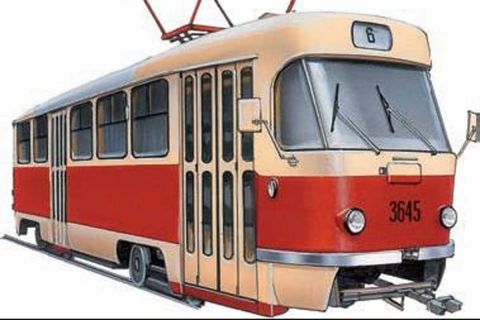 технологические
бытовые
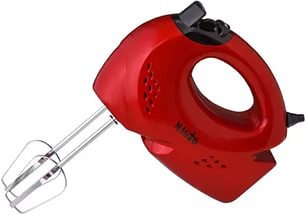 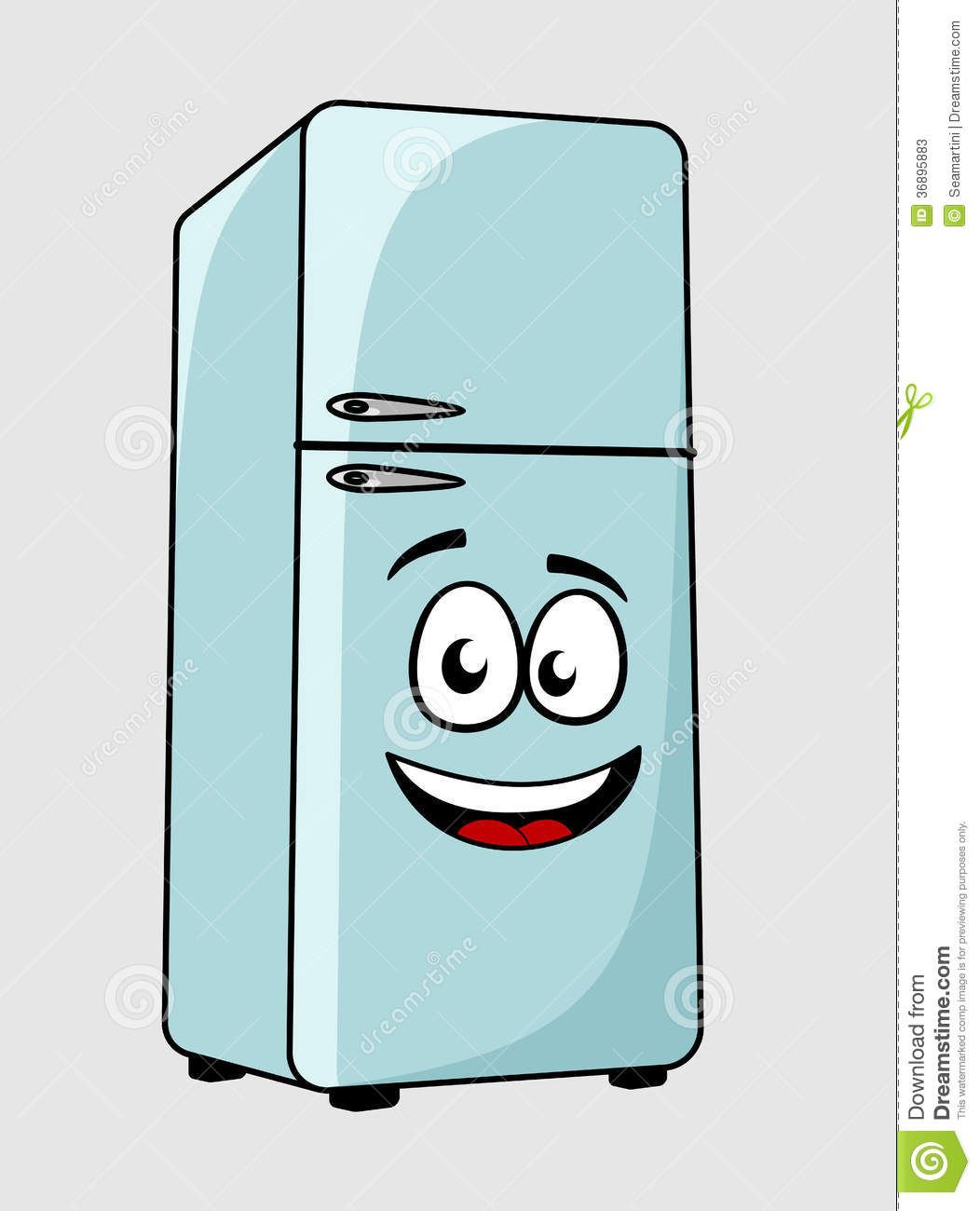 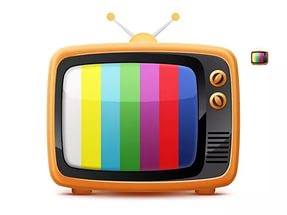 энергетические
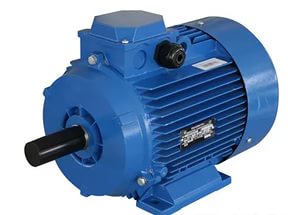 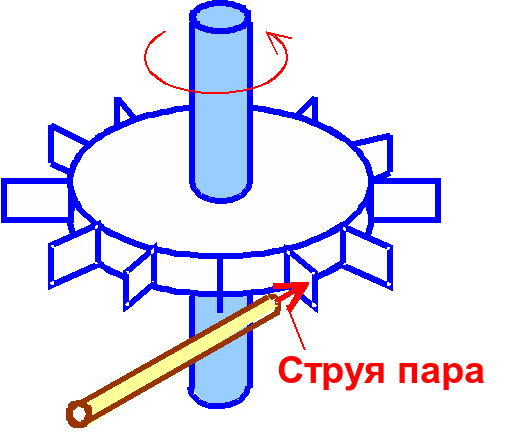 информационные
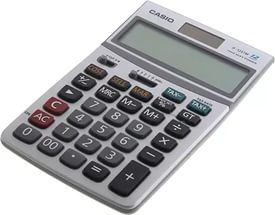 Механизм – это устройствокоторое преобразует механическое движение
Винтовой механизм
Фрикционный механизм
Анкерный механизм
Кривошипный механизм